ETLAn ennustetyö ennen ja nyt
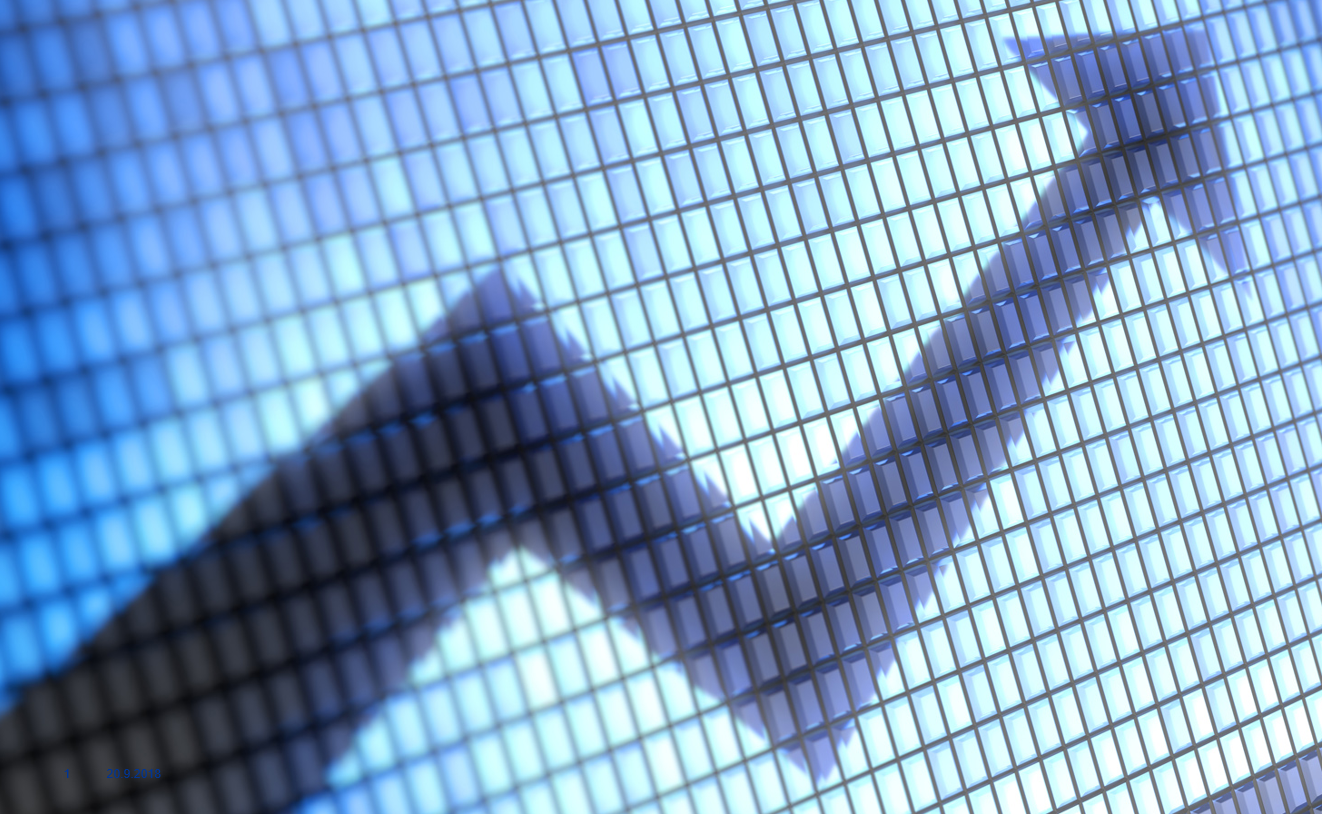 ETLA / Eva senioritapaaminen 20.9.2018


Johtaja Jussi Mustonen
EK
20.9.2018
1
Havaintoja ETLAn ennustetyöstä ”ennen vanhaan”…
Ennustetyön painotus / näkyvyys 
Suhdanteissa 160 – 180 sivua (nyt alle 100?) 
Suhdanteen tekijöitä 15-20
”Keskusryhmä” 6-7 henkeä (ennusteryhmä -87) 
Julkaisut 4 kertaa vuodessa
Ennusteprosenteissa ei kymmenysosakikkailua
Tekniikka ja teknologia:
Ekonometrinen malli takasi konsistenssin
Oma ATK –toimi (ei AI –hömppää)
Tietokoneajot vs. puhelinkulut (US)
WANG + lerput - oma jäähdytetty huone
Laskukoneet paperirullatulosteella, kirjoituskone korjauslakkaominaisuudella 
Myöhemmin funktiolaskimet, pöytätietokoneet
SURVO 76
Survo-modulit (basic-kieli, teho- ja tilarajoitteet)
Kuviot ja puhtaaksikirjoitukset
käsityötä millimetripaperilla ja kuvateipeillä
Data ja tieto paperilähteistä (ei mitään nettejä)
Käytössä myös fax, telex, näppäinpuhelin, …

ETLAn ja taustayhteisöjen yhteistyö
Hallituksen ja johtokunnan roolit
Ennusteiden / tekstien ennakkokommentit

Julkistamistilaisuudet ETLAn tiloissa
Lehdistön kiireet nykyistä vähäisempiä
Tarjoilut runsaanpuoleisia
Mietojen ja väkevien juomien suhde!
20.9.2018
2
Havaintoja ETLAn ennustetyöstä ”ennen vanhaan”…
Ennustetyön painotus / näkyvyys 
Suhdanteissa 160 – 180 sivua (nyt alle 100?) 
Suhdanteen tekijöitä 15-20
”Keskusryhmä” 6-7 henkeä (ennusteryhmä -87) 
Julkaisut 4 kertaa vuodessa
Ennusteprosenteissa ei kymmenysosakikkailua
Tekniikka ja teknologia:
Ekonometrinen malli takasi konsistenssin
Oma ATK –toimi (ei AI –hömppää)
Tietokoneajot vs. puhelinkulut (US)
WANG + lerput - oma jäähdytetty huone
Laskukoneet paperirullatulosteella, kirjoituskone korjauslakkaominaisuudella 
Myöhemmin funktiolaskimet, pöytätietokoneet
SURVO 76
Survo-modulit (basic-kieli, teho- ja tilarajoitteet)
Kuviot ja puhtaaksikirjoitukset
käsityötä millimetripaperilla ja kuvateipeillä
Data ja tieto paperilähteistä (ei mitään nettejä)
Käytössä myös fax, telex, näppäinpuhelin, …

ETLAn ja taustayhteisöjen yhteistyö
Hallituksen ja johtokunnan roolit
Ennusteiden / tekstien ennakkokommentit

Julkistamistilaisuudet ETLAn tiloissa
Lehdistön kiireet nykyistä vähäisempiä
Tarjoilut runsaanpuoleisia
Mietojen ja väkevien juomien suhde!
20.9.2018
3
Havaintoja ETLAn ennustetyöstä ”ennen vanhaan”…
Ennustetyön painotus / näkyvyys 
Suhdanteissa 160 – 180 sivua (nyt alle 100?) 
Suhdanteen tekijöitä 15-20
”Keskusryhmä” 6-7 henkeä (ennusteryhmä -87) 
Julkaisut 4 kertaa vuodessa
Ennusteprosenteissa ei kymmenysosakikkailua
Tekniikka ja teknologia:
Ekonometrinen malli takasi konsistenssin
Oma ATK –toimi (ei AI –hömppää)
Tietokoneajot vs. puhelinkulut (US)
WANG + lerput - oma jäähdytetty huone
Laskukoneet paperirullatulosteella, kirjoituskone korjauslakkaominaisuudella 
Myöhemmin funktiolaskimet, pöytätietokoneet
SURVO 76
Survo-modulit (basic-kieli, teho- ja tilarajoitteet)
Kuviot ja puhtaaksikirjoitukset
käsityötä millimetripaperilla ja kuvateipeillä
Data ja tieto paperilähteistä (ei mitään nettejä)
Käytössä myös fax, telex, näppäinpuhelin, yliolanheitin, …

ETLAn ja taustayhteisöjen yhteistyö
Hallituksen ja johtokunnan roolit
Ennusteiden / tekstien ennakkokommentit

Julkistamistilaisuudet ETLAn tiloissa
Lehdistön kiireet nykyistä vähäisempiä
Tarjoilut runsaanpuoleisia
Mietojen ja väkevien juomien suhde!
20.9.2018
4
Havaintoja ETLAn ennustetyöstä ”ennen vanhaan”…
Ennustetyön painotus / näkyvyys 
Suhdanteissa 160 – 180 sivua (nyt alle 100?) 
Suhdanteen tekijöitä 15-20
”Keskusryhmä” 6-7 henkeä (ennusteryhmä -87) 
Julkaisut 4 kertaa vuodessa
Ennusteprosenteissa ei kymmenysosakikkailua
Tekniikka ja teknologia:
Ekonometrinen malli takasi konsistenssin
Oma ATK –toimi (ei AI –hömppää)
Tietokoneajot vs. puhelinkulut (US)
WANG + lerput - oma jäähdytetty huone
Laskukoneet paperirullatulosteella, kirjoituskone korjauslakkaominaisuudella 
Myöhemmin funktiolaskimet, pöytätietokoneet
SURVO 76
Survo-modulit (basic-kieli, teho- ja tilarajoitteet)
Kuviot ja puhtaaksikirjoitukset
käsityötä millimetripaperilla ja kuvateipeillä
Data ja tieto paperilähteistä (ei mitään nettejä)
Käytössä myös fax, telex, näppäinpuhelin, yliolanheitin, …

ETLAn ja taustayhteisöjen yhteistyö
Hallituksen ja johtokunnan roolit
Ennusteiden / tekstien ennakkokommentit

Julkistamistilaisuudet ETLAn tiloissa
Lehdistön kiireet nykyistä vähäisempiä
Tarjoilut runsaanpuoleisia
Mietojen ja väkevien juomien suhde!
20.9.2018
5
ETLAN malli ennustetyön apuvälineenä 1980-luvulla
(Likimain) lineaarinen” keynesiäinen tulo-menomalli
13 käyttäytymisyhtälöä, 41 (+23 viivästettyä) eksogeenista muuttujaa

Estimoinnissa OLS ja TSLS 
Helppous, otoksen pienuus => simultaaniharhan hyväksyminen

Malliennusteiden korjailu/manipulointi 
Eksogenisointi  (tuporatkaisut, lakot, …)
Vakiotermisiirrot (virhetermin ”arvaus”)
=> sisäinen konsistenssi

Dynamiikka, rahapolitiikka, odotukset, ….?
20.9.2018
6
Kuvioita ennen ja nyt: - ison kuvan tiivistys
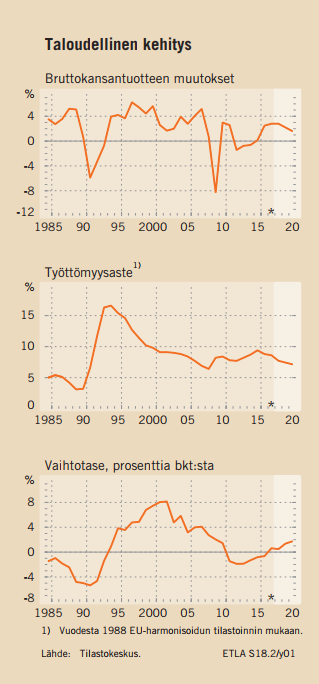 20.9.2018
7
ETLA:n BKT-ennusteiden tarkentuminen- edellisen syksyn ja saman vuoden kevään ennusteet
20.9.2018
8
ETLA:n BKT-ennusteiden tarkentuminen- edellisen syksyn ja saman vuoden kevään ennusteet
”3”
20.9.2018
9
Oliko ennen vanhaan kaikki paremmin…?
Edellisen kevään ennusteiden MAD:t
Saman kevään ennusteiden MAD:T
MAD = ennustevirheiden itseisarvojen keskiarvo
20.9.2018
10
ETLA ja muut ennustajat
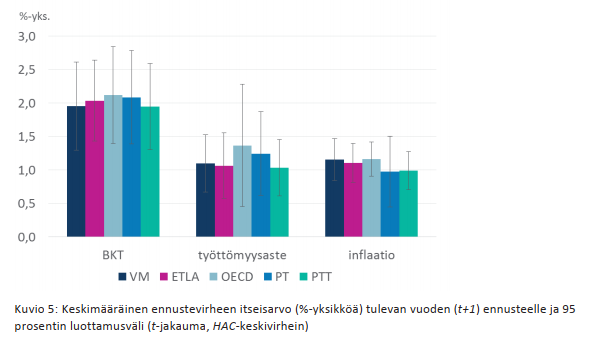 Tulevan vuoden ennusteiden MAD-luvut
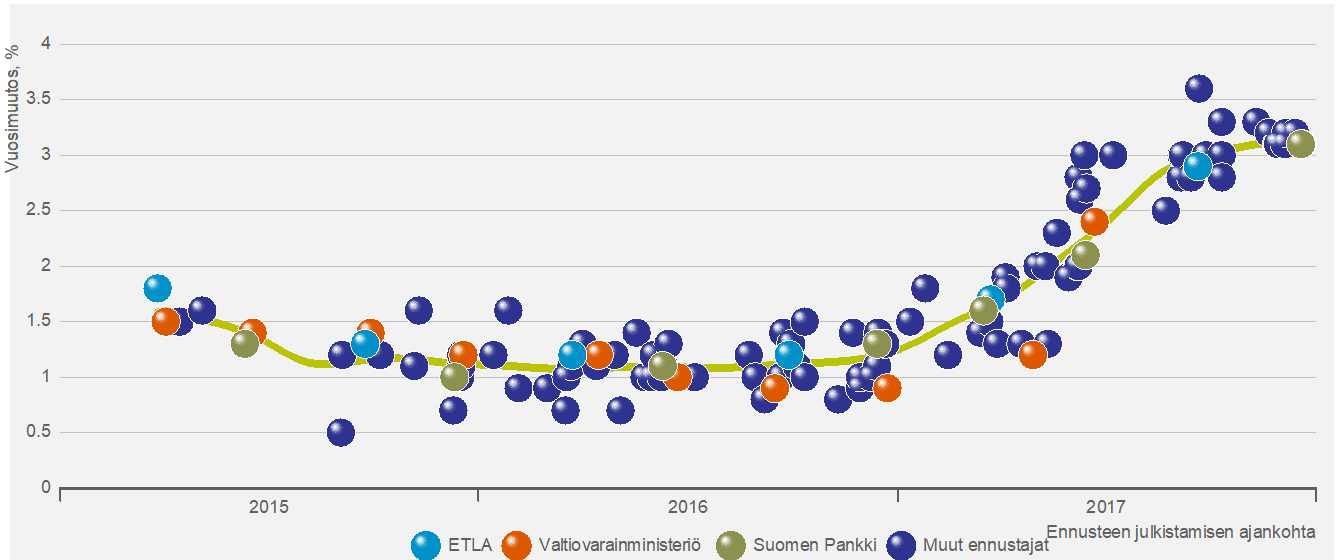 Vuoden 2017 ennusteet eri ajanjaksoina
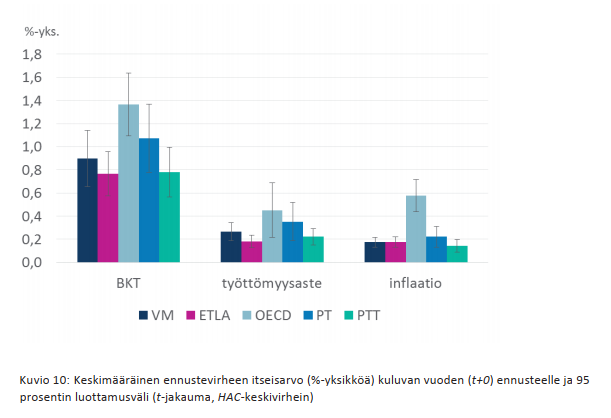 Kuluvan vuoden ennusteiden MAD-luvut
20.9.2018
11
Lähteet: ennustelaitokset, VTV, EK
Otos suhdanteen tekijöistä 1980-luvulla
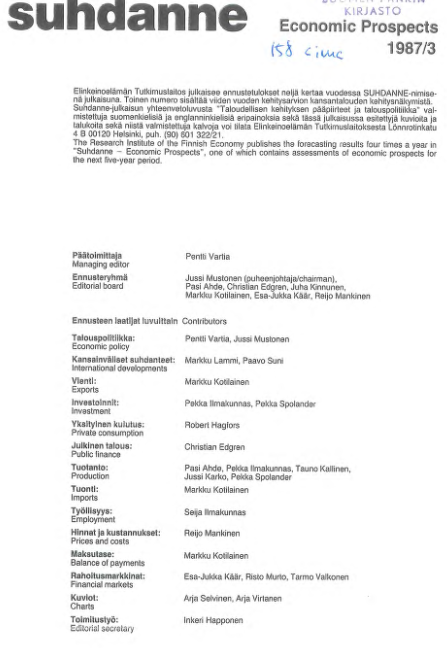 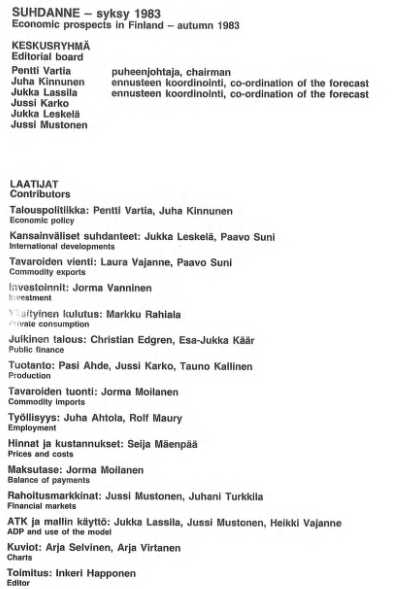 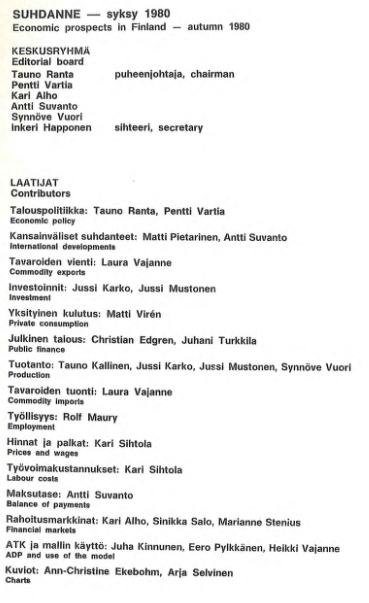 20.9.2018
12
20.9.2018
13
ETLAn inflaatioennusteiden tarkentuminen - (ainakin alkujaksolla) inflaatio-odotusten hillintä!
20.9.2018
14